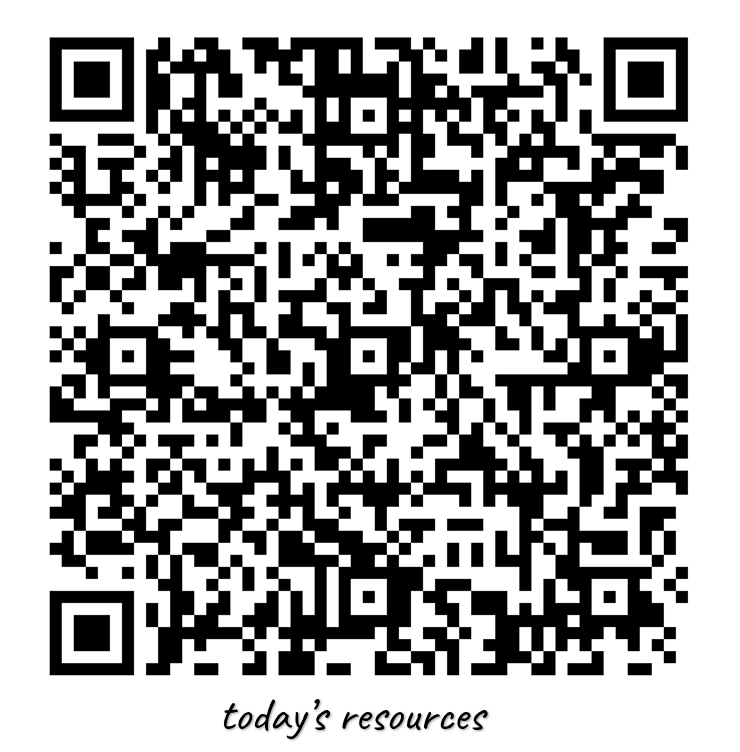 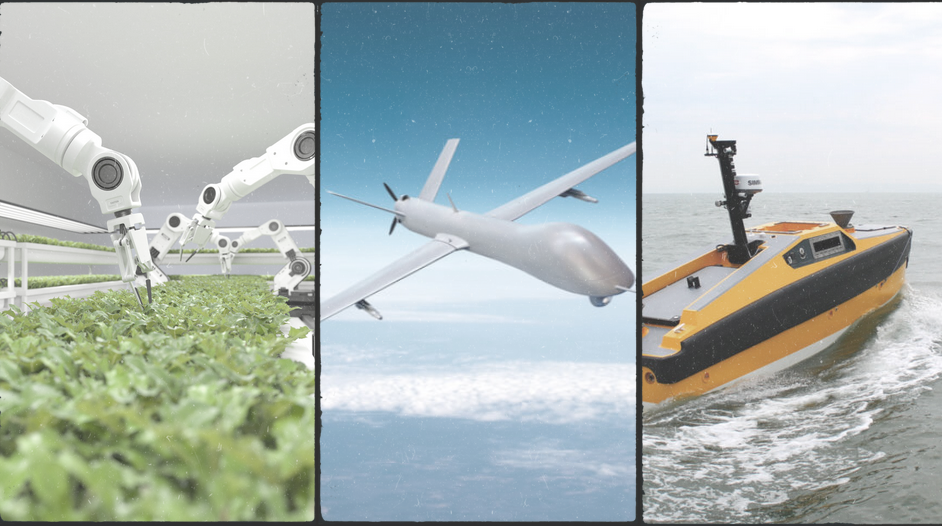 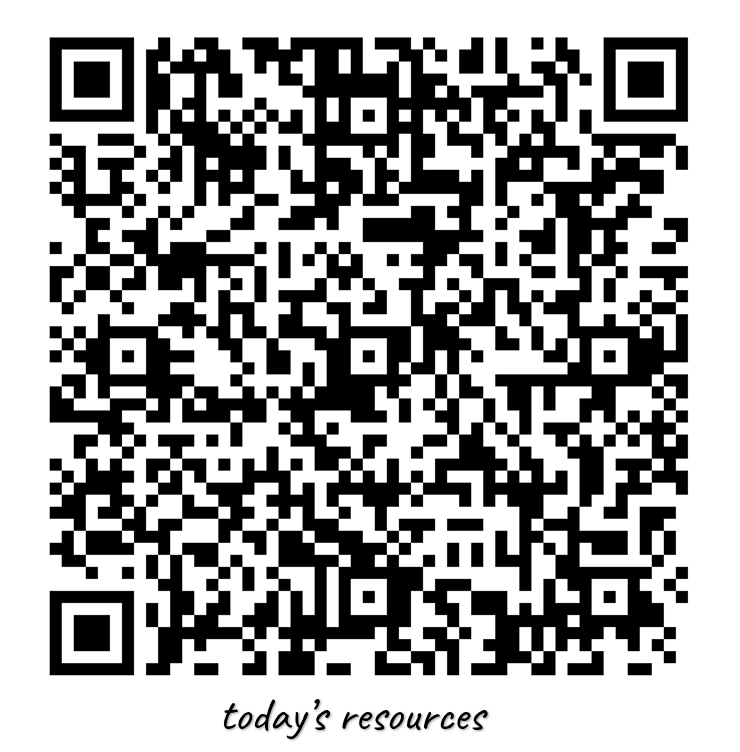 AUTONOMOUS SYSTEMS
MSU Office of Research & Economic Development 
November 14, 2023
Inspiring innovation across air, land & sea